BRIDGEPREP SOUTH MAIN & SATELLITE (2) NSLP
January
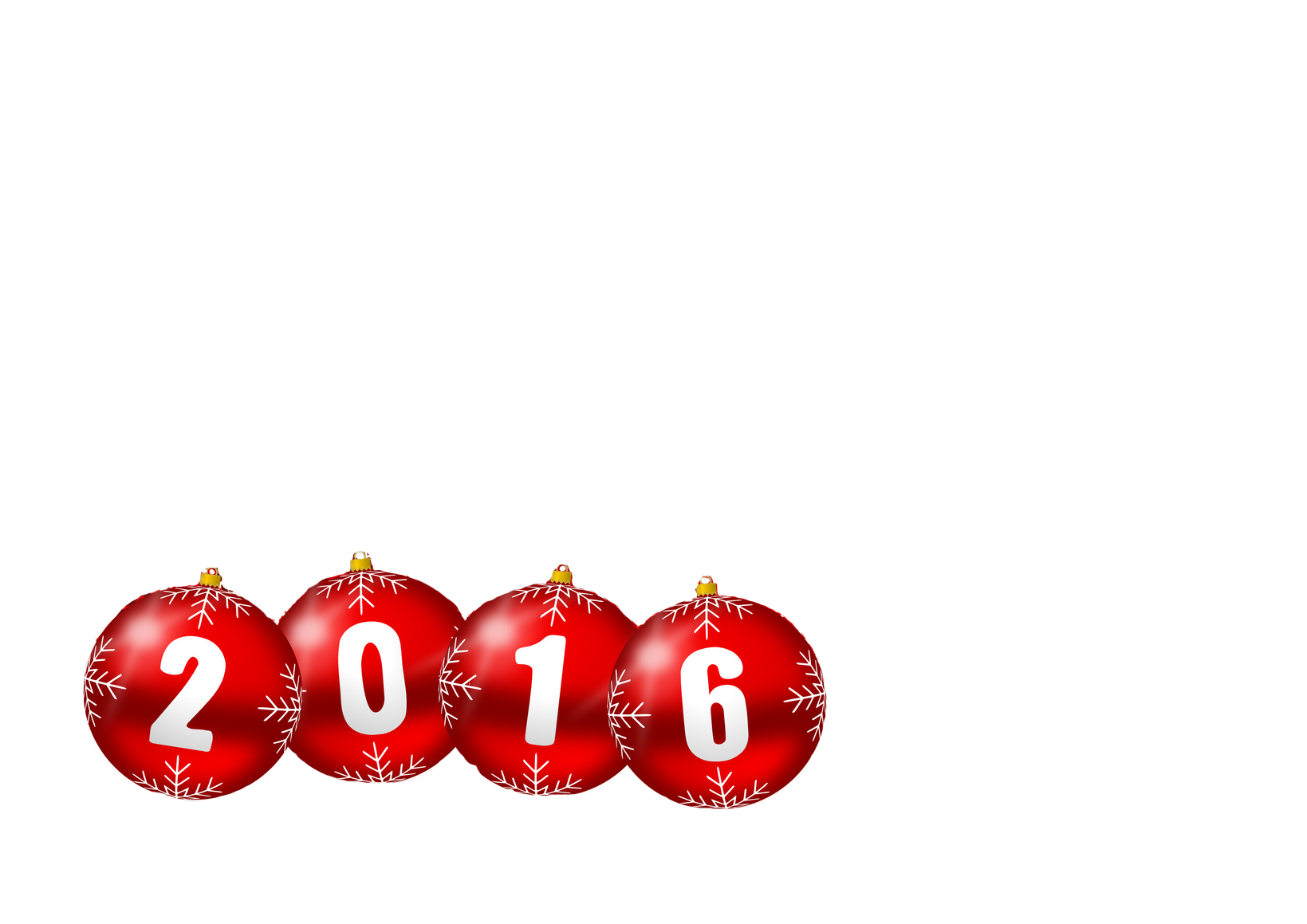 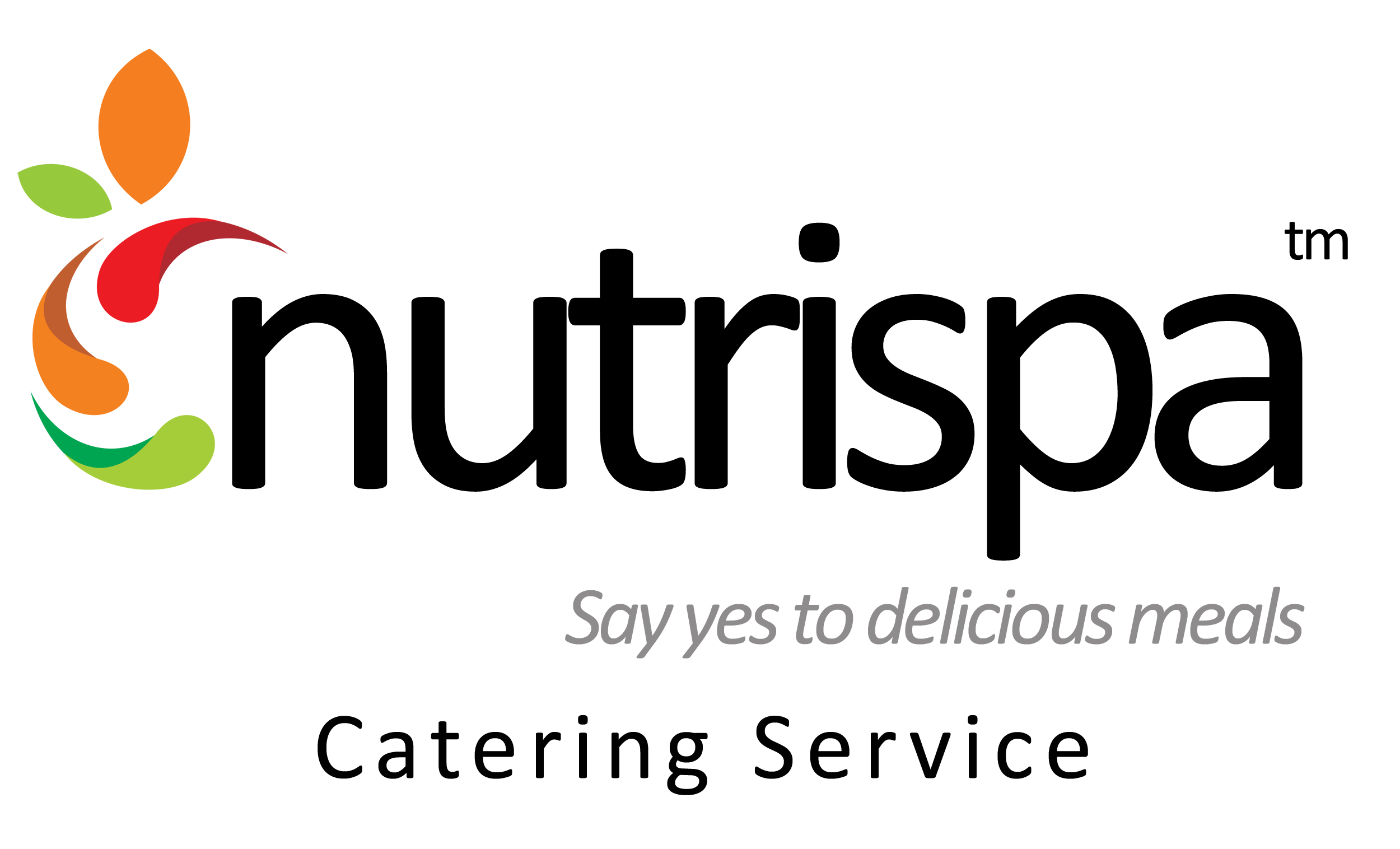 Happy New Year
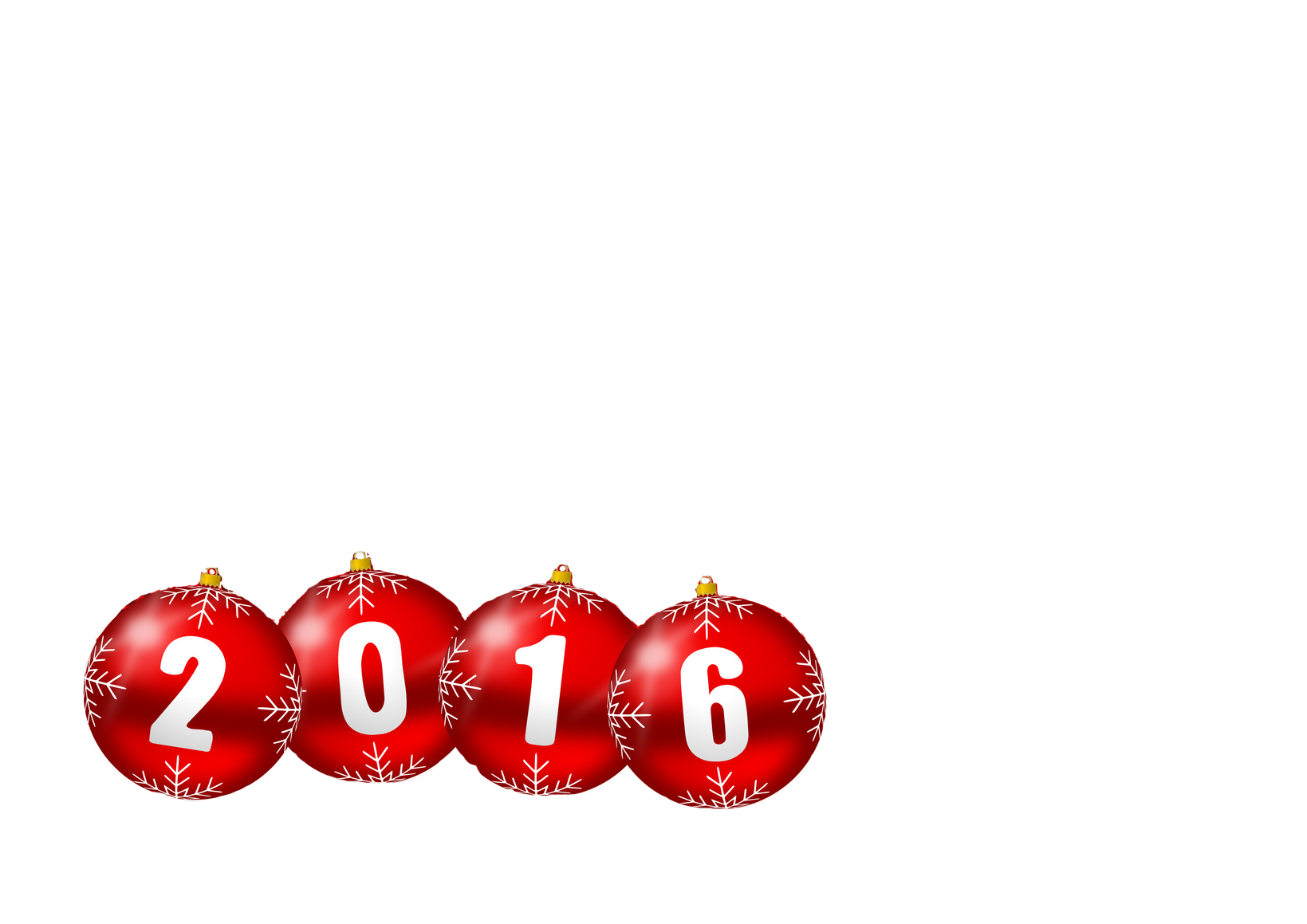 January
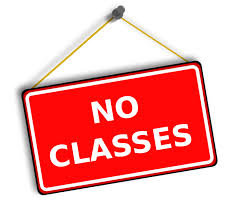 Happy New Year
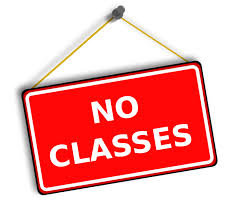